Fig. 4 (A) Voxel-based analysis of longitudinal changes in regional metabolic activity. Metabolic increases with ...
Brain, Volume 130, Issue 7, July 2007, Pages 1834–1846, https://doi.org/10.1093/brain/awm086
The content of this slide may be subject to copyright: please see the slide notes for details.
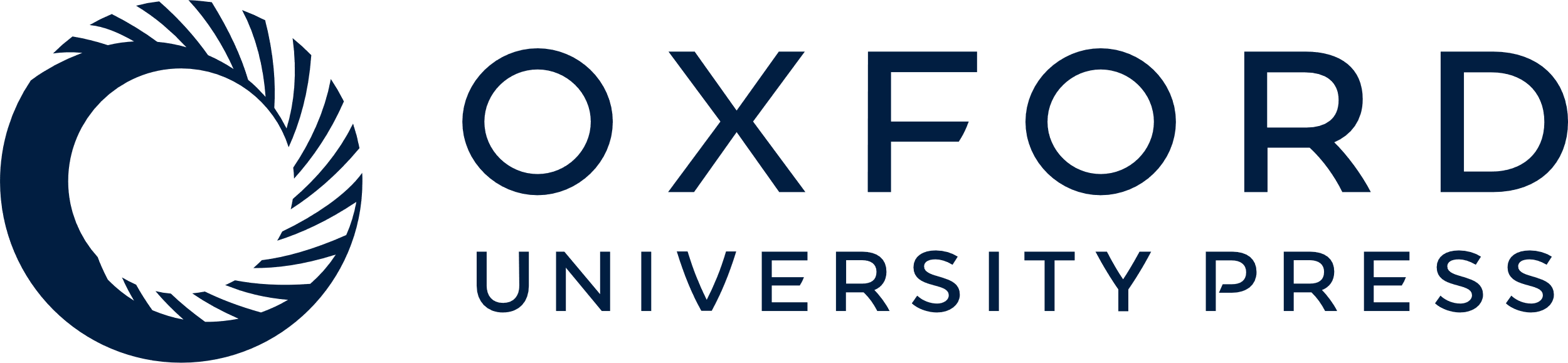 [Speaker Notes: Fig. 4 (A) Voxel-based analysis of longitudinal changes in regional metabolic activity. Metabolic increases with disease progression (top) are displayed using a red–yellow scale. Progressive metabolic declines (bottom) are displayed using a blue–purple scale. Both displays were superimposed on a single-subject MRI brain template and thresholded at t = 3.48, P = 0.001 (peak voxel, uncorrected). (B) Displays of the metabolic data for these individual regions at each timepoint (Table 2). The significance level (P-value) of the repeated measures analysis of variance (RMANOVA) is presented for each region (see text). [The coordinates refer to the Montreal Neurological Institute (MNI) standard space. GPi: internal globus pallidus, STN: subthalamic nucleus, BA: Brodmann area.]


Unless provided in the caption above, the following copyright applies to the content of this slide: © The Author (2007). Published by Oxford University Press on behalf of the Guarantors of Brain. All rights reserved. For Permissions, please email: journals.permissions@oxfordjournals.org]